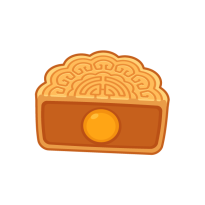 Reading
FunTube看世界
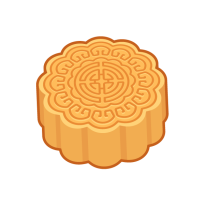 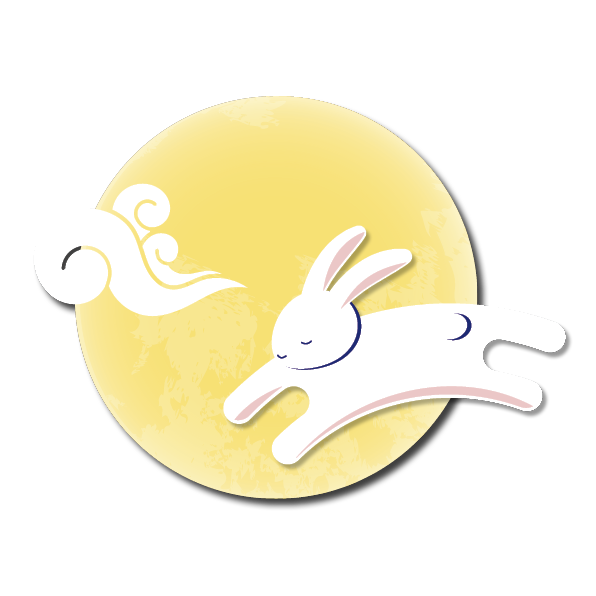 Theme words
Videos
Moon
Festival
數位互動練習
Storybooks
Challenge Time
多元評量
DIY
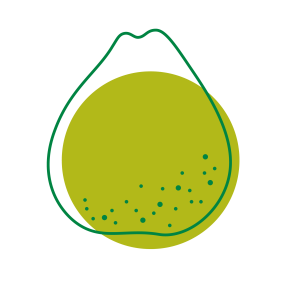 Songs
生活素養討論
↑點擊回此頁面
Reading Time
[Speaker Notes: http://ibook.idv.tw/enews/enews841-870/enews841.html]
嫦娥奔月的故事
Once upon a time…
There are ten suns in the sky. It is too hot. People cannot live under the heat of the suns. 
    Hou-yi wants to help the people. He shoots down nine suns. People like him very much. They want Hou-yi to become their king.
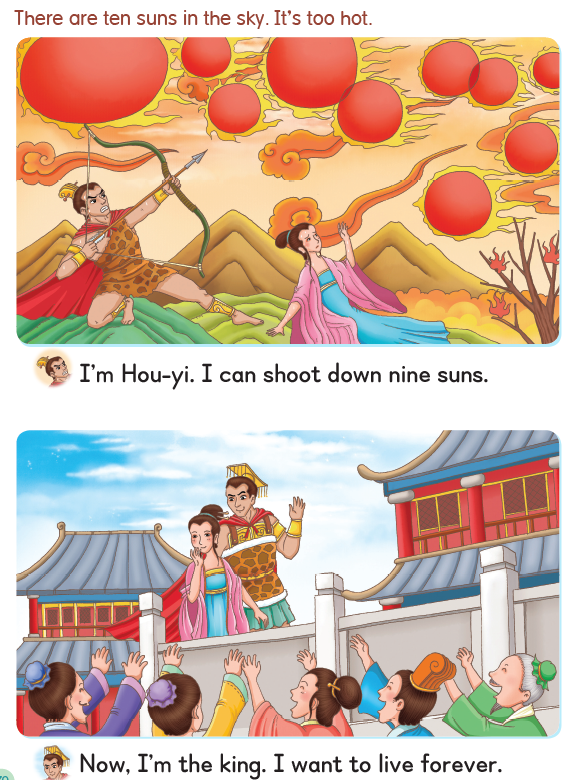 Hou-yi isn’t a good king. He treats his people badly. Hou-yi likes to have the power, but he doesn’t really care about his people.
    One day, Hou-yi gets some medicine from a god. He can live forever after he takes the medicine.
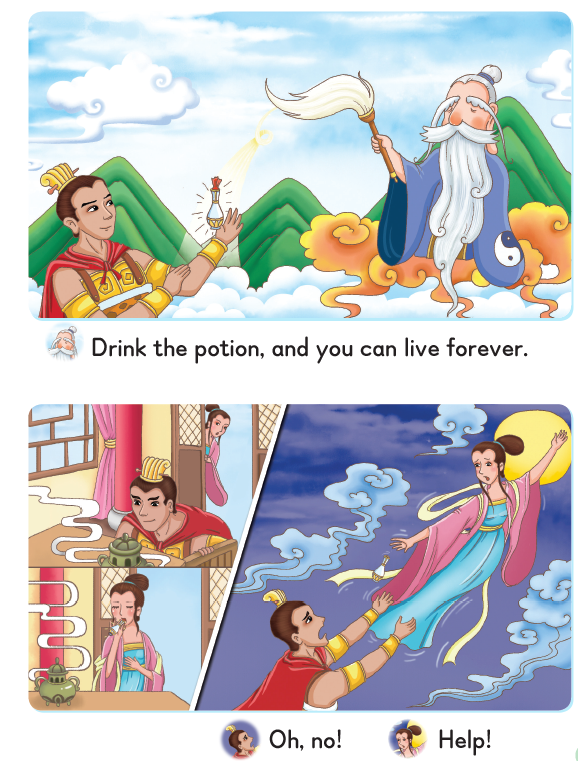 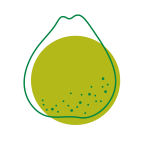 His wife Chang-O doesn’t want this to happen. One night, she secretly takes the medicine. Chang-O’s body becomes very light, and she gradually flies toward the moon.
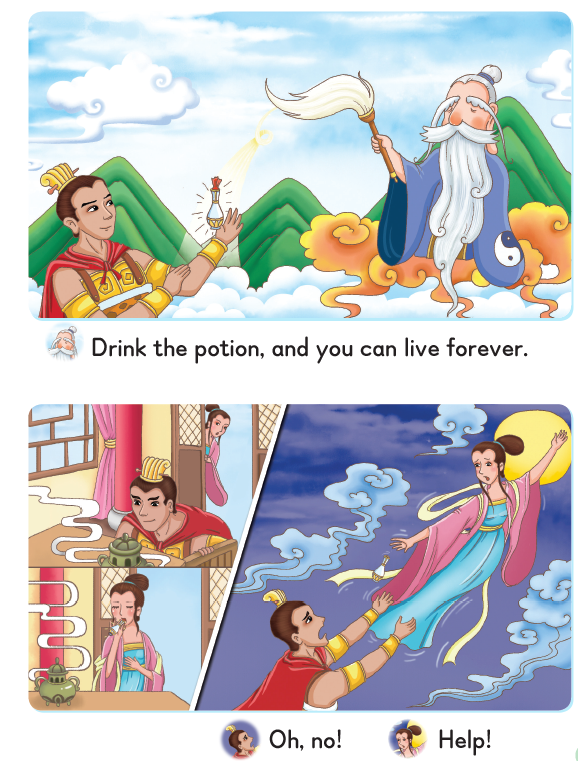 Theme words
full moon
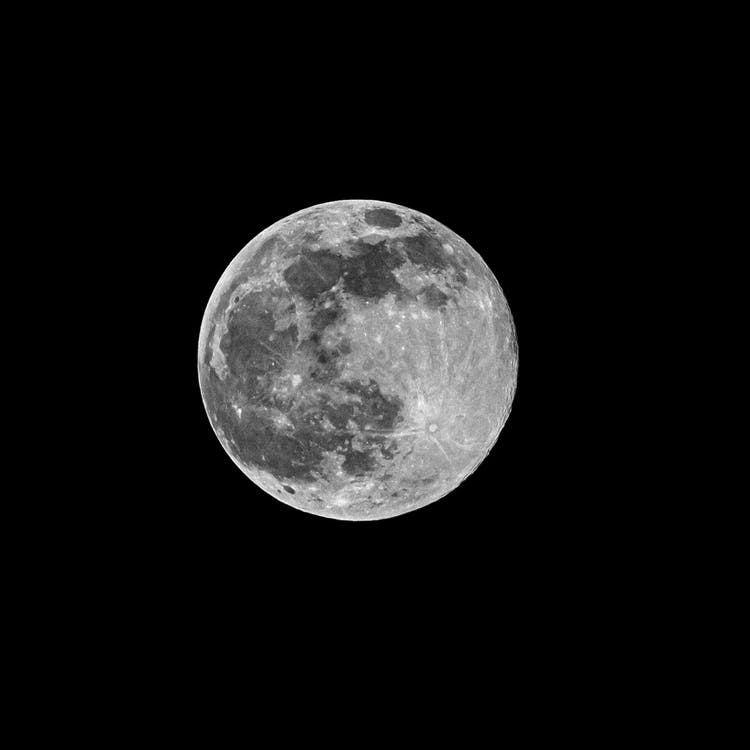 watch the full moon
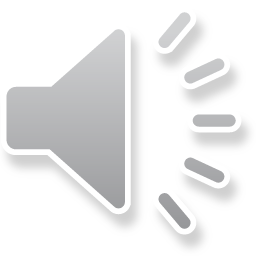 moon cake
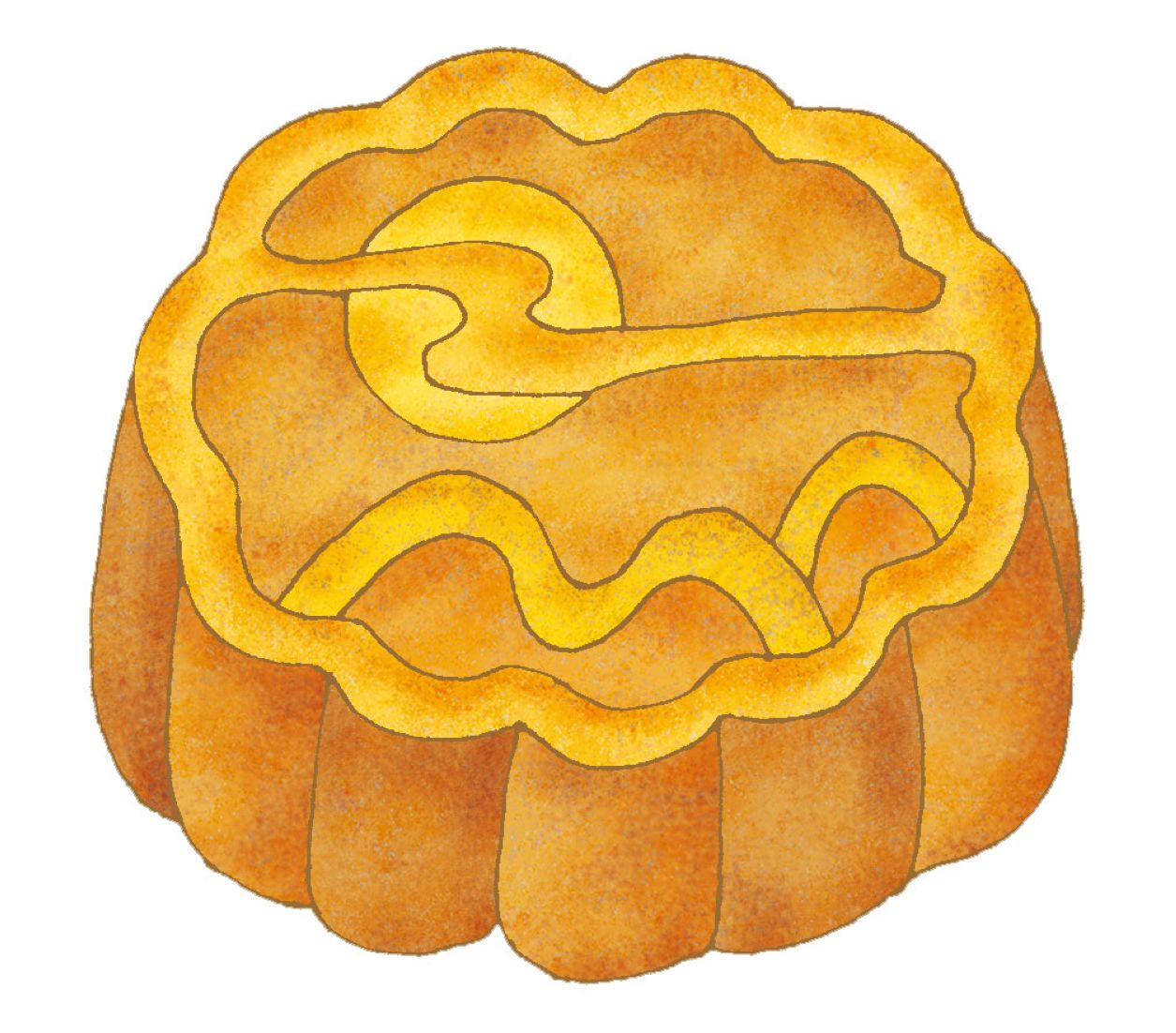 eat moon cakes
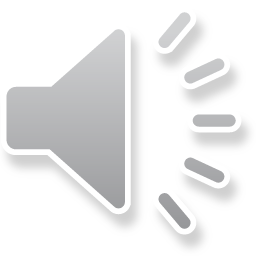 barbecue
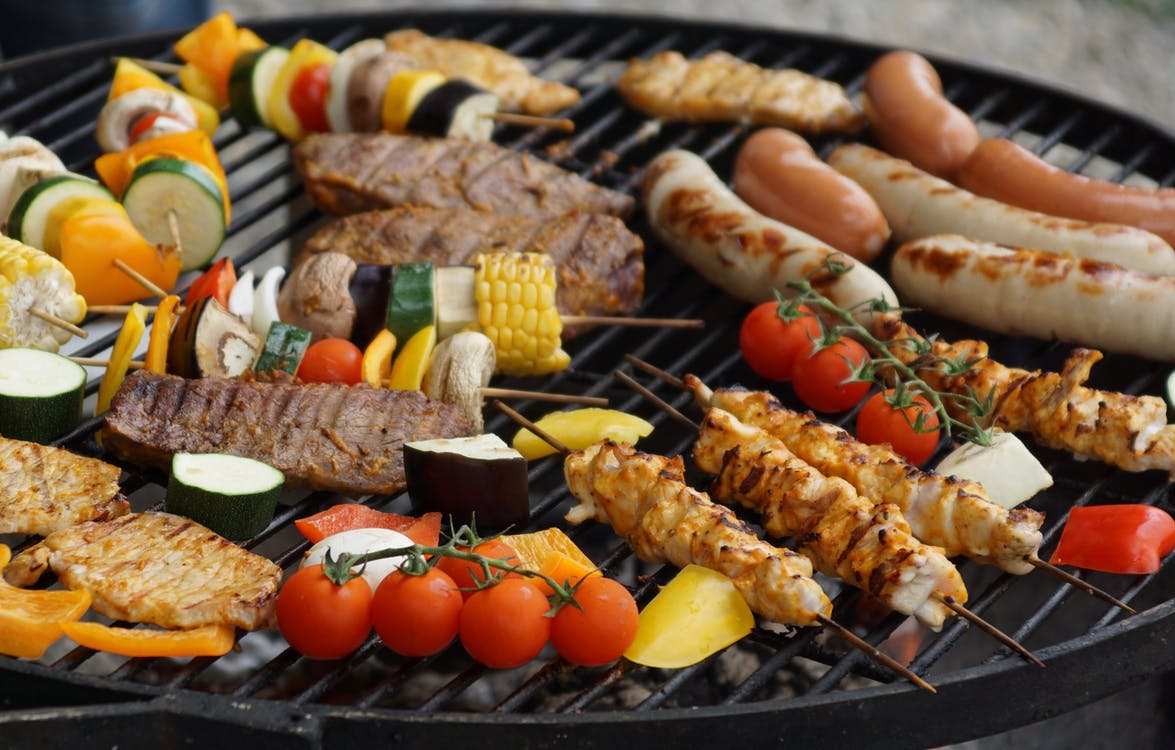 have a barbecue
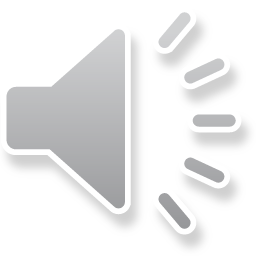 pomelo
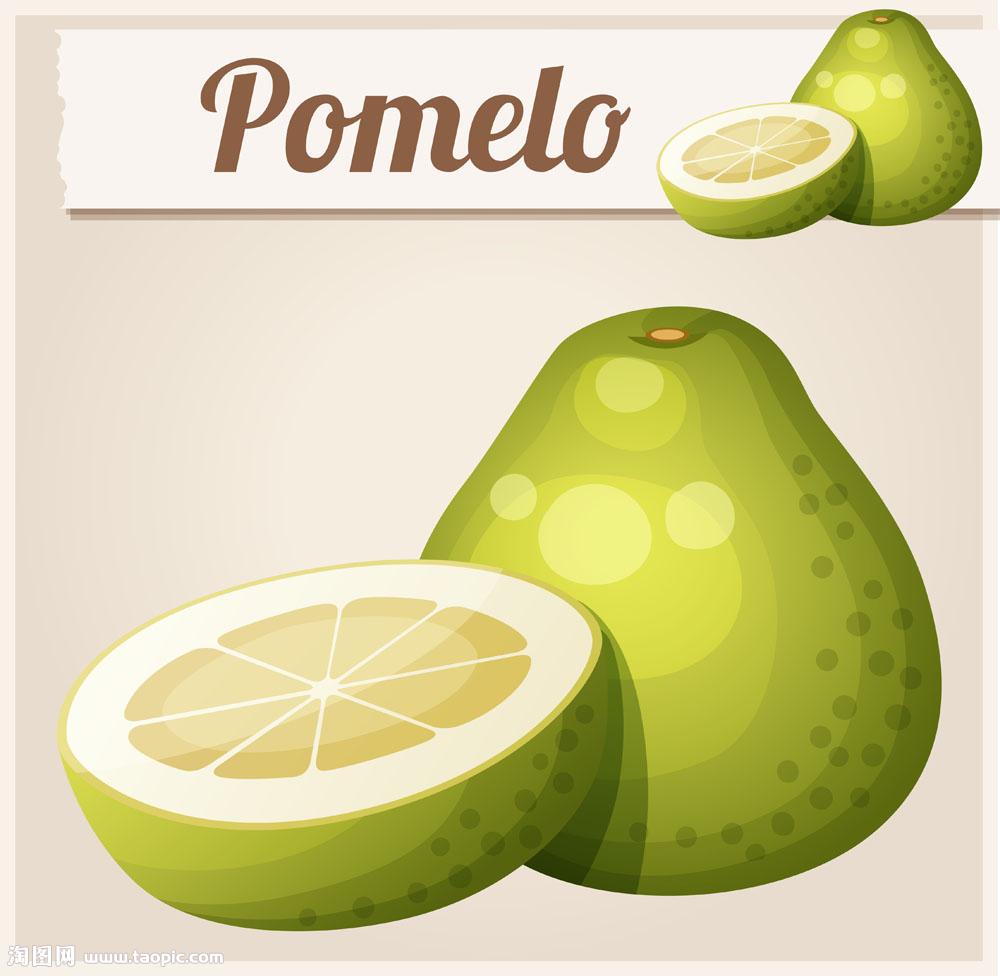 eat pomelos
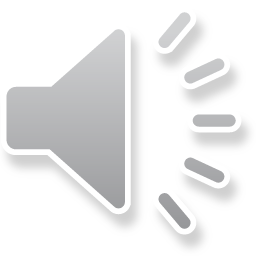 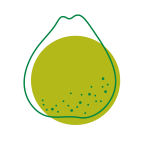 Jade Rabbit
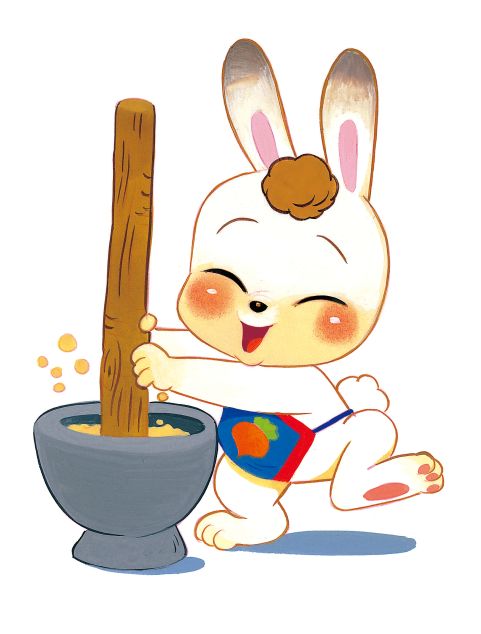 Storybooks
Basic
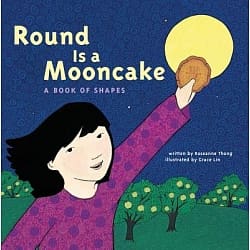 Round is a Mooncake: A Book of Shapes

by Roseanne Thong
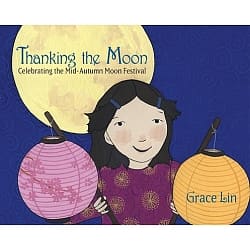 Thanking the Moon

by Grace Lin
此為網路資源，請點擊圖查看原影片
[Speaker Notes: https://www.youtube.com/playlist?list=PLOW91f4nzh6VbTNU-_gnU483IEtZIE3R_]
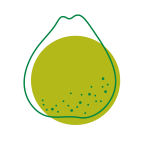 Advanced
The Shadow in the Moon

by Christina Matula
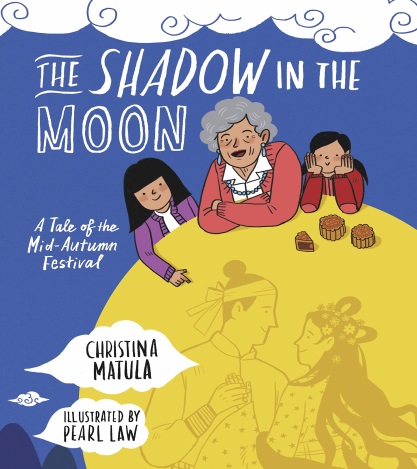 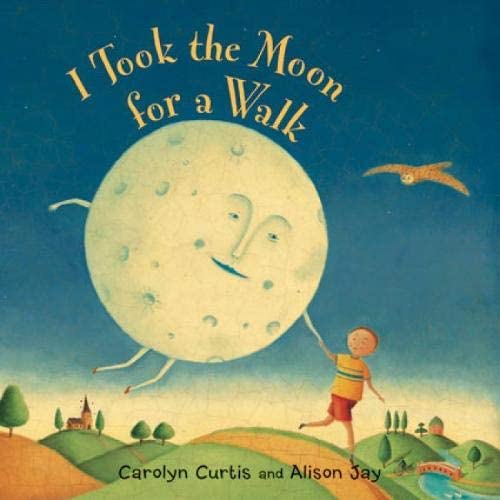 I Took the Moon for a Walk

by Carolyn Curtis
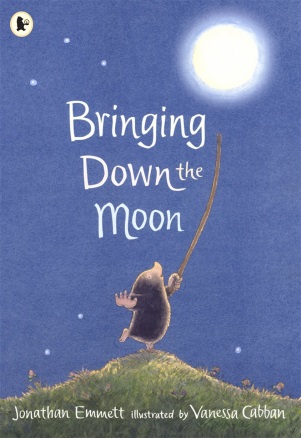 Bringing Down the Moon

by Jonathan Emmett
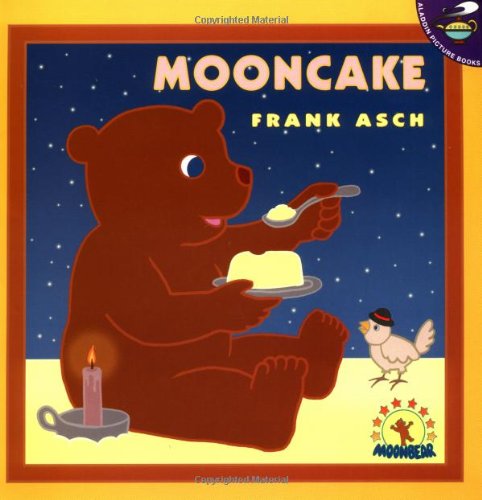 Mooncake

by Frank Asch
此為網路資源，請點擊圖查看原影片
[Speaker Notes: https://www.youtube.com/playlist?list=PLOW91f4nzh6VbTNU-_gnU483IEtZIE3R_]
Do It Yourself!
Discover the moon phases with Oreo Cookies!!!
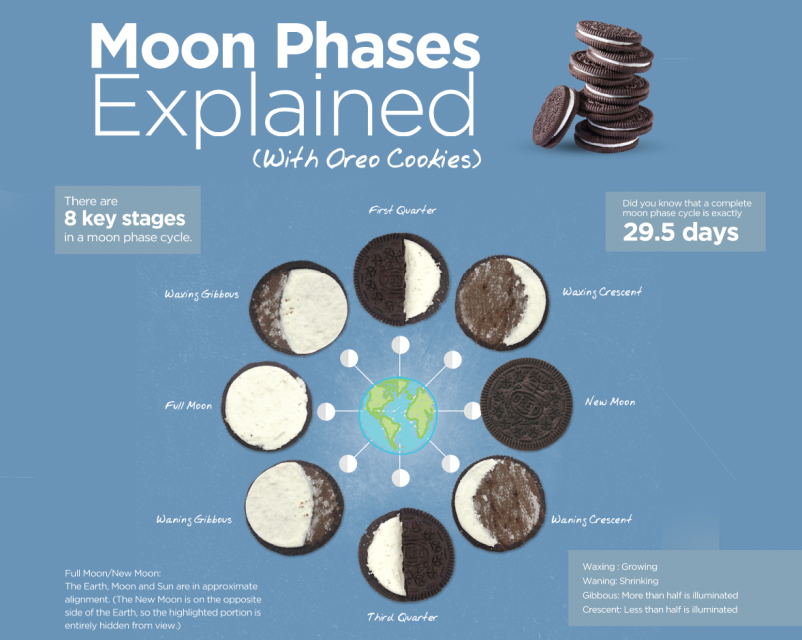 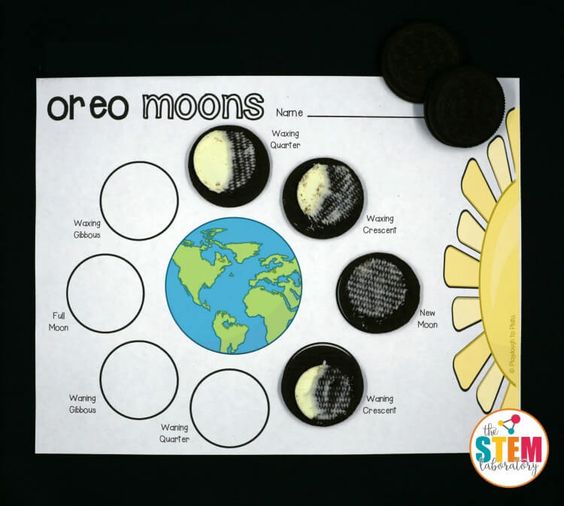 From theSTEMlaboratory
click to read more
From OPTICSCENTRAL
click to read more
All you need is a bag of Oreo cookies.
Then you can discover the moon in a tasty way~
可以搭配中秋節海報，運用好吃又好玩的方式認識月相
此為網路資源，請查看原文，有相關活動詳細說明
中秋節月亮起飛了DIY
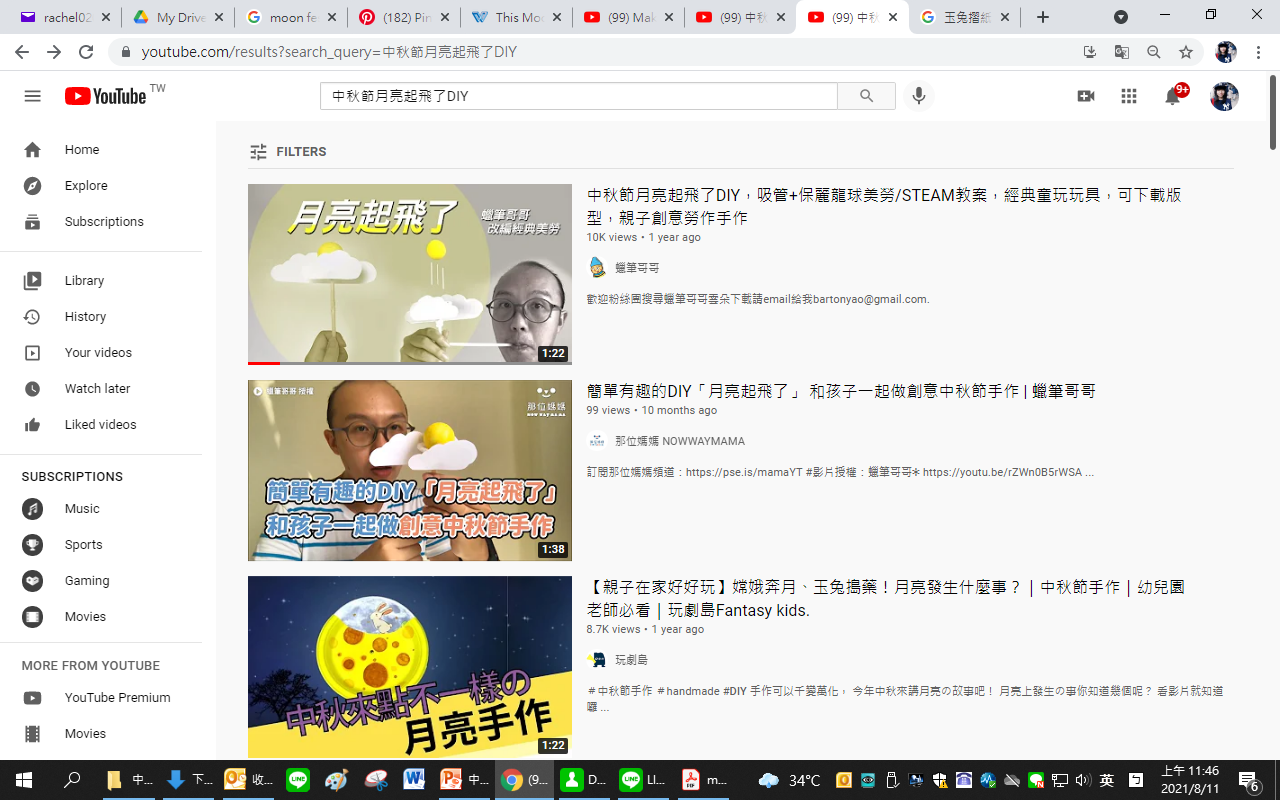 材料: 保麗龍球、顏料、毛根、吸管、紙(白色)
製作完成後，可以進行班級比賽等增加節慶教學的趣味性
From 蠟筆哥哥
click to read more
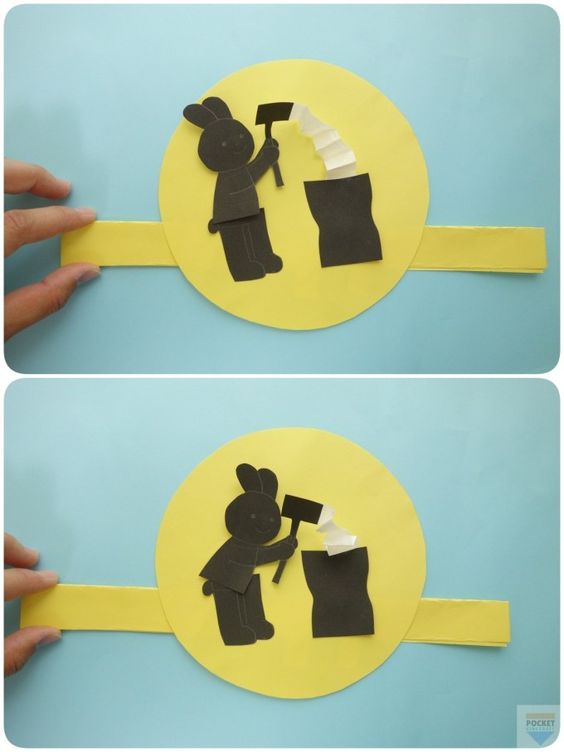 月兔搗麻糬動起來
材料: 紙(黃色、黑色、白色)、金屬束帶
簡單的手作機關，讓月兔動起來，也可發揮創意做成吳剛伐桂等其他中秋節勞作
click to read more
原文為日文，可用網頁翻譯方便閱讀
此為網路資源，請查看原文，有相關活動詳細說明
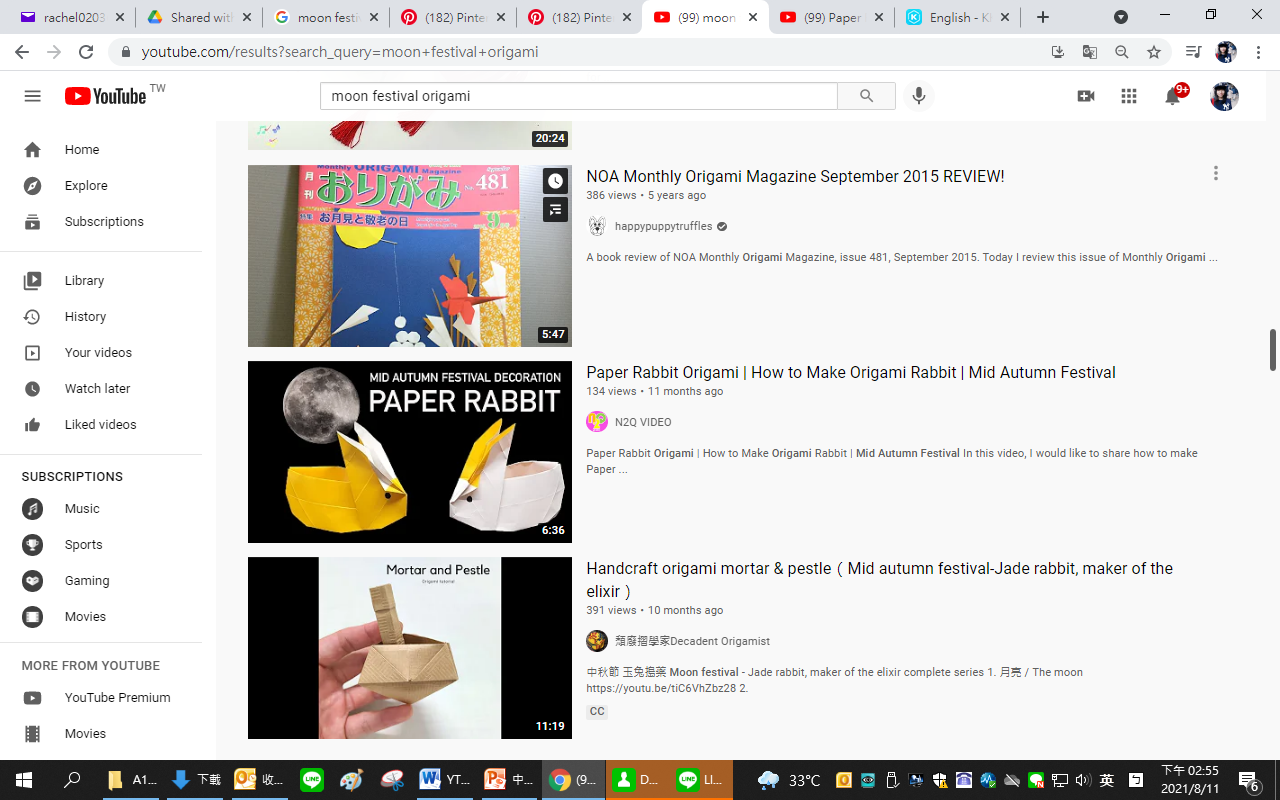 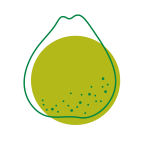 Paper Rabbit Origami (摺紙)
材料: 色紙(顏色不拘)
摺紙完成後，發揮創意裝飾自己的玉兔，可以作為教室佈置的素材喔
From N2Q VIDEO
click to read more
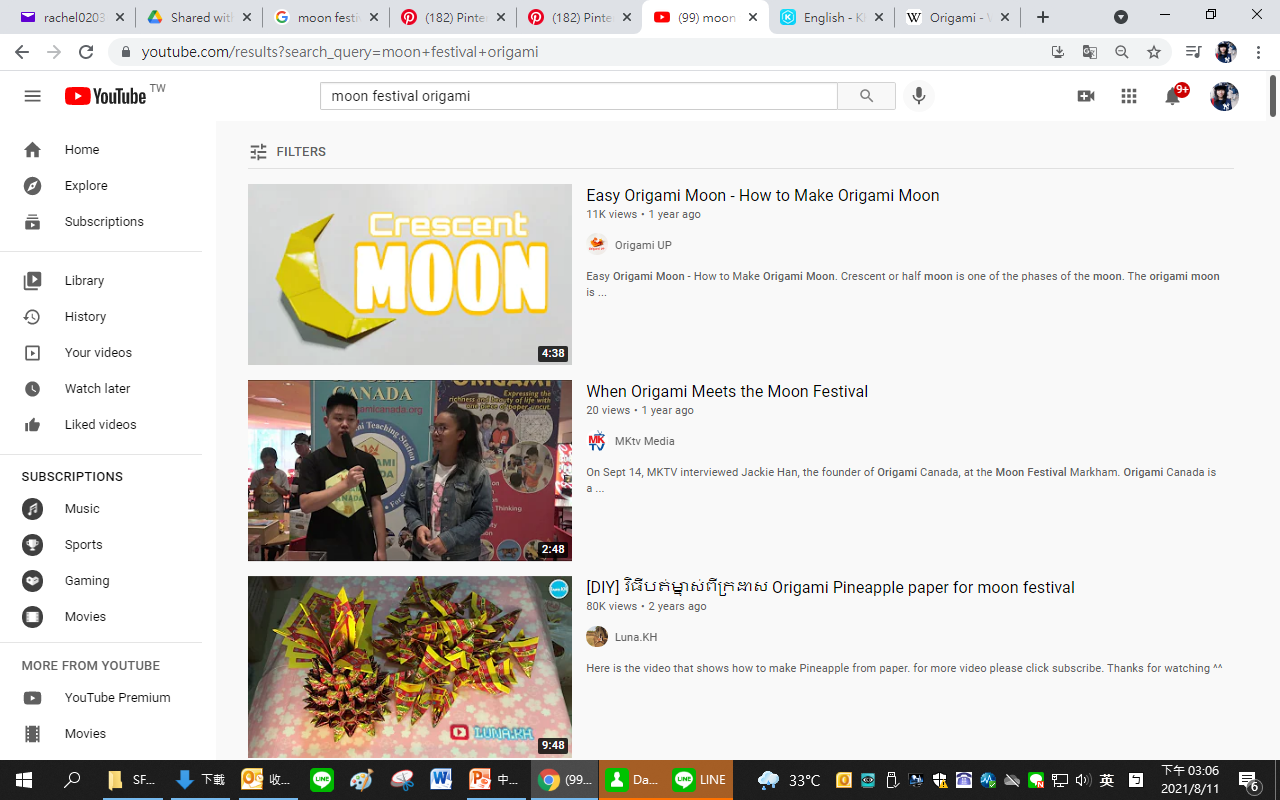 Paper Moon Origami (摺紙)
材料: 色紙(顏色不拘)
摺紙完成後，可以和上面的紙玉兔組合成中秋節佈置
From Origami UP
click to read more
此為網路資源，請查看原文，有相關活動詳細說明
Sing along!
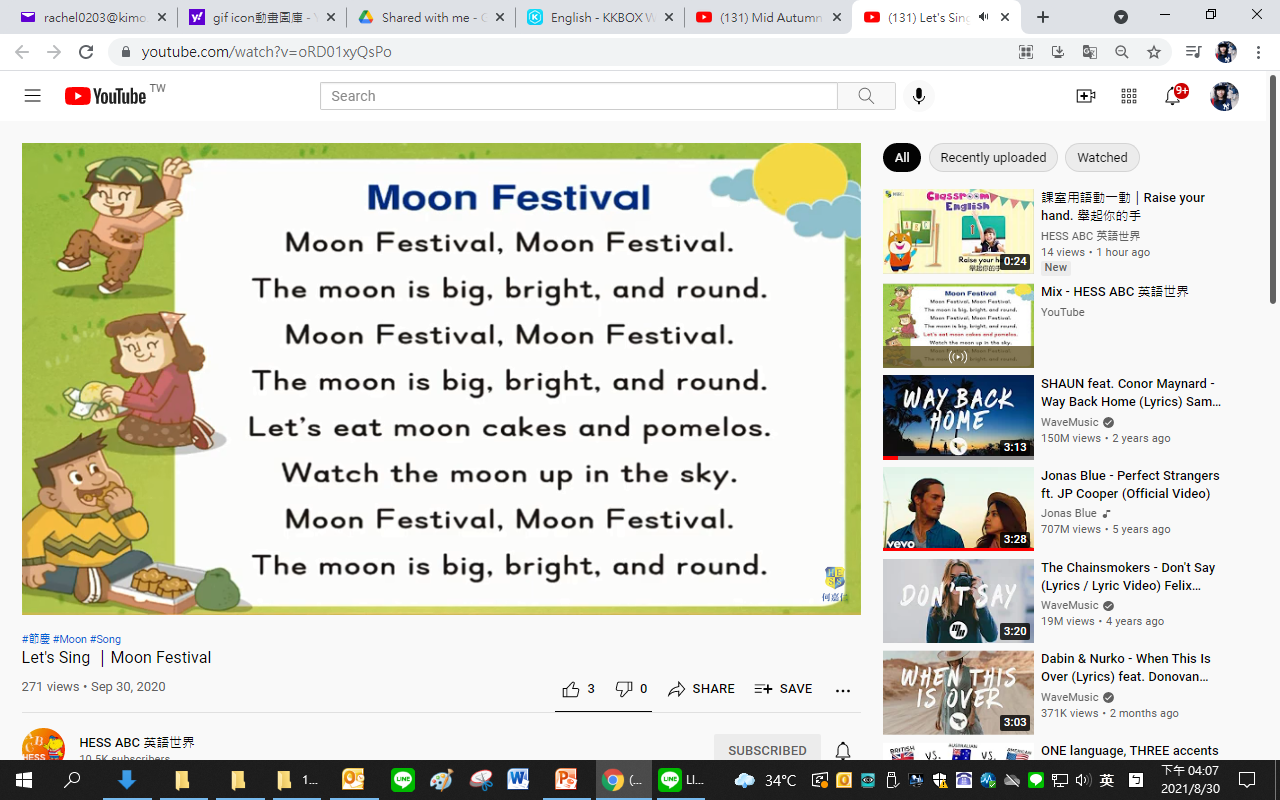 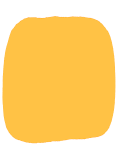 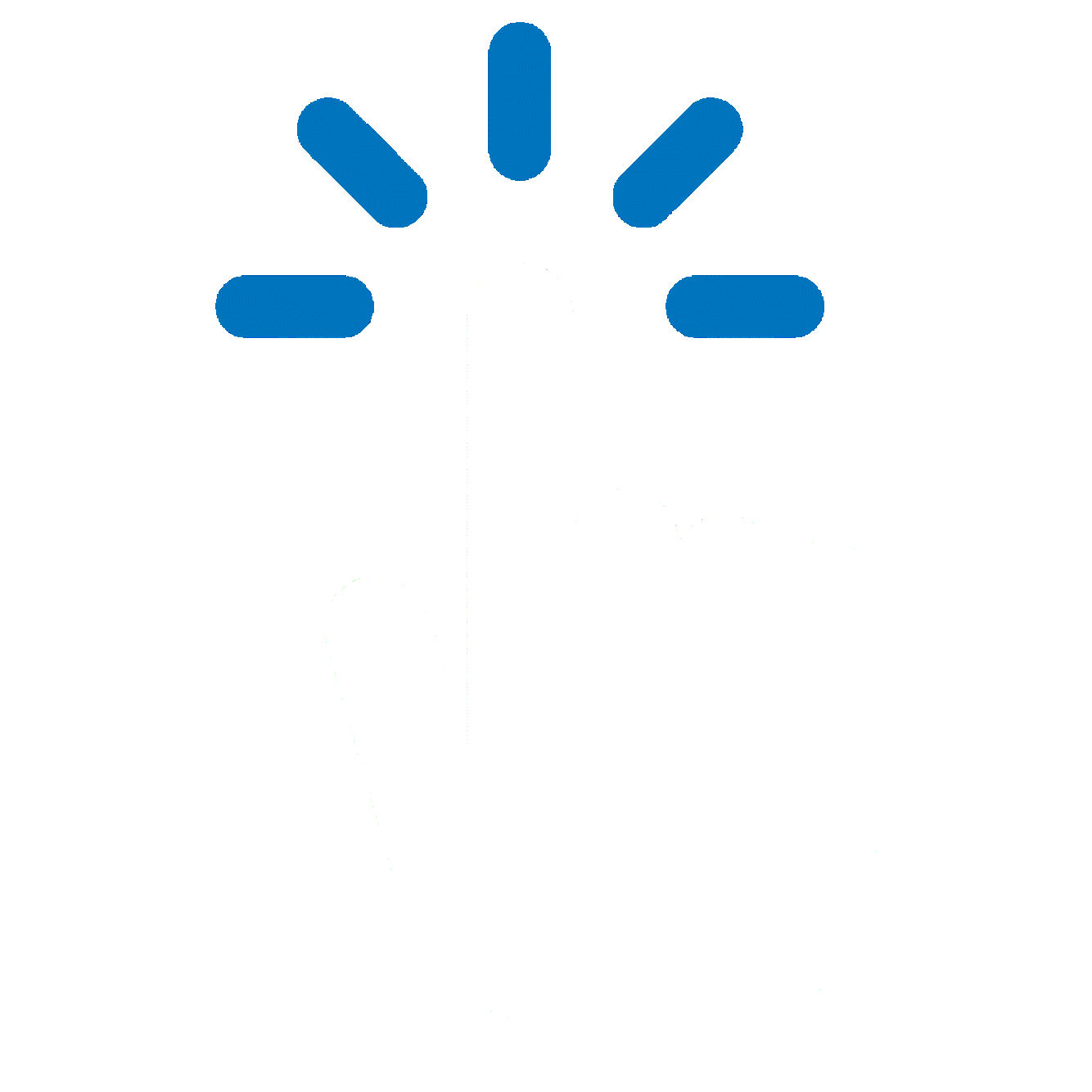 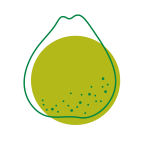 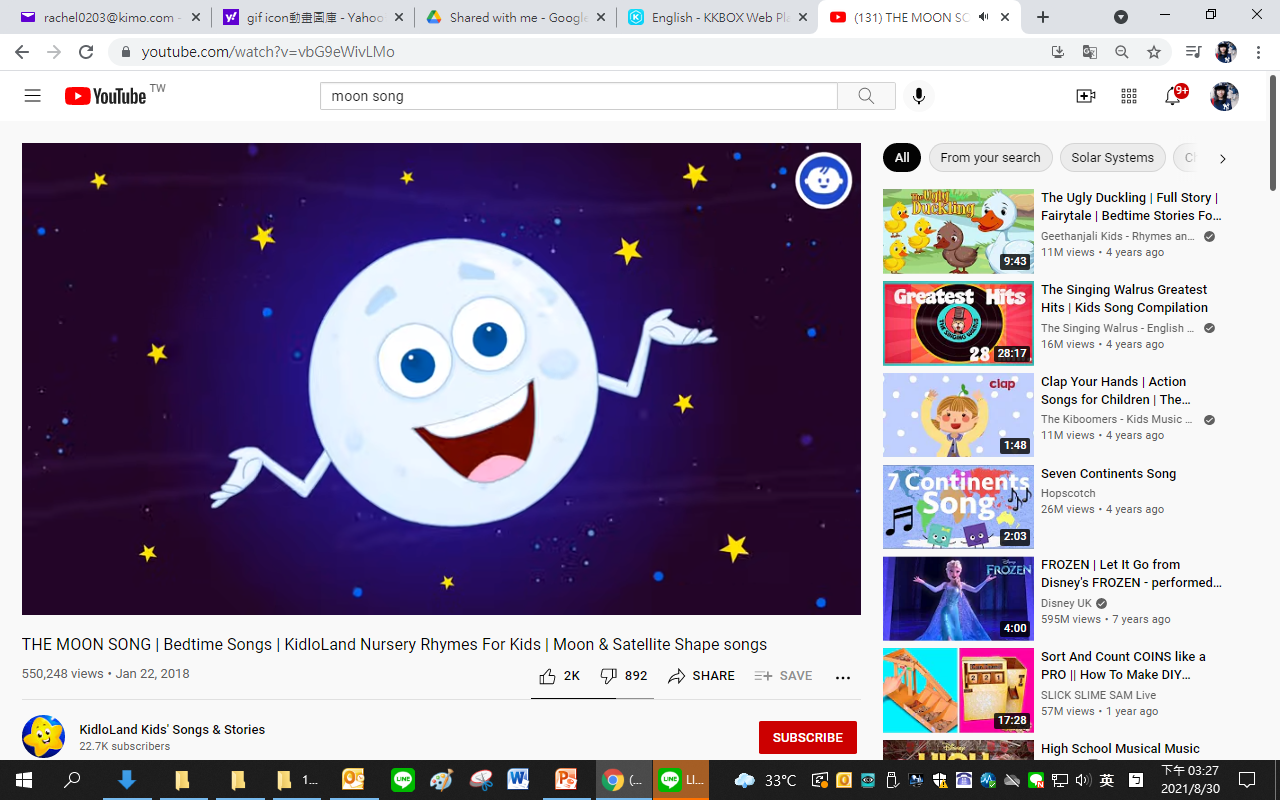 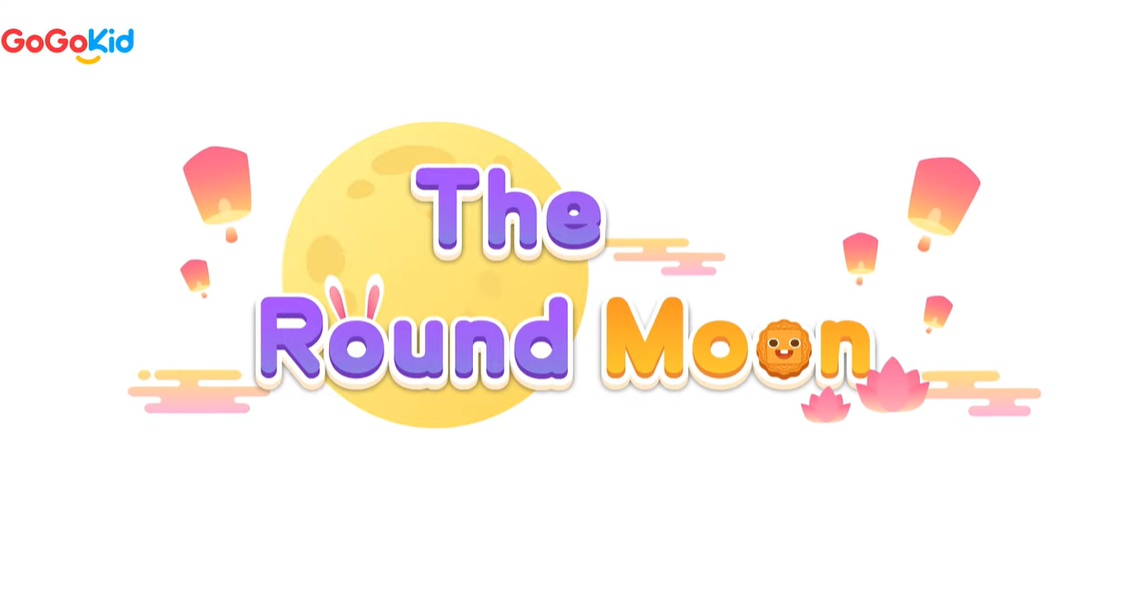 The Moon Song
The Round Moon
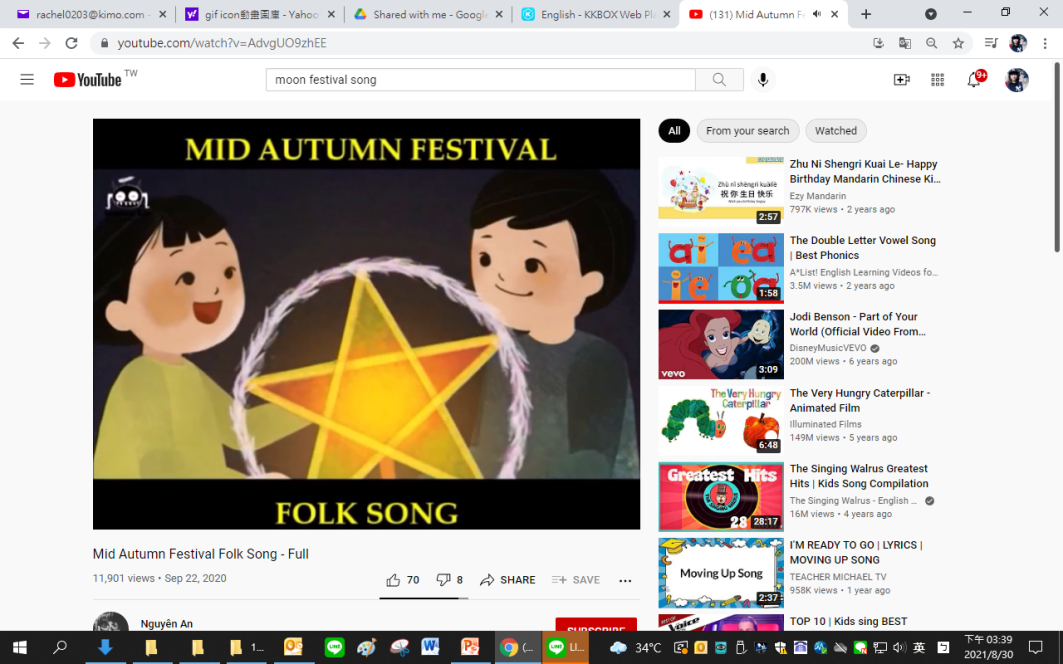 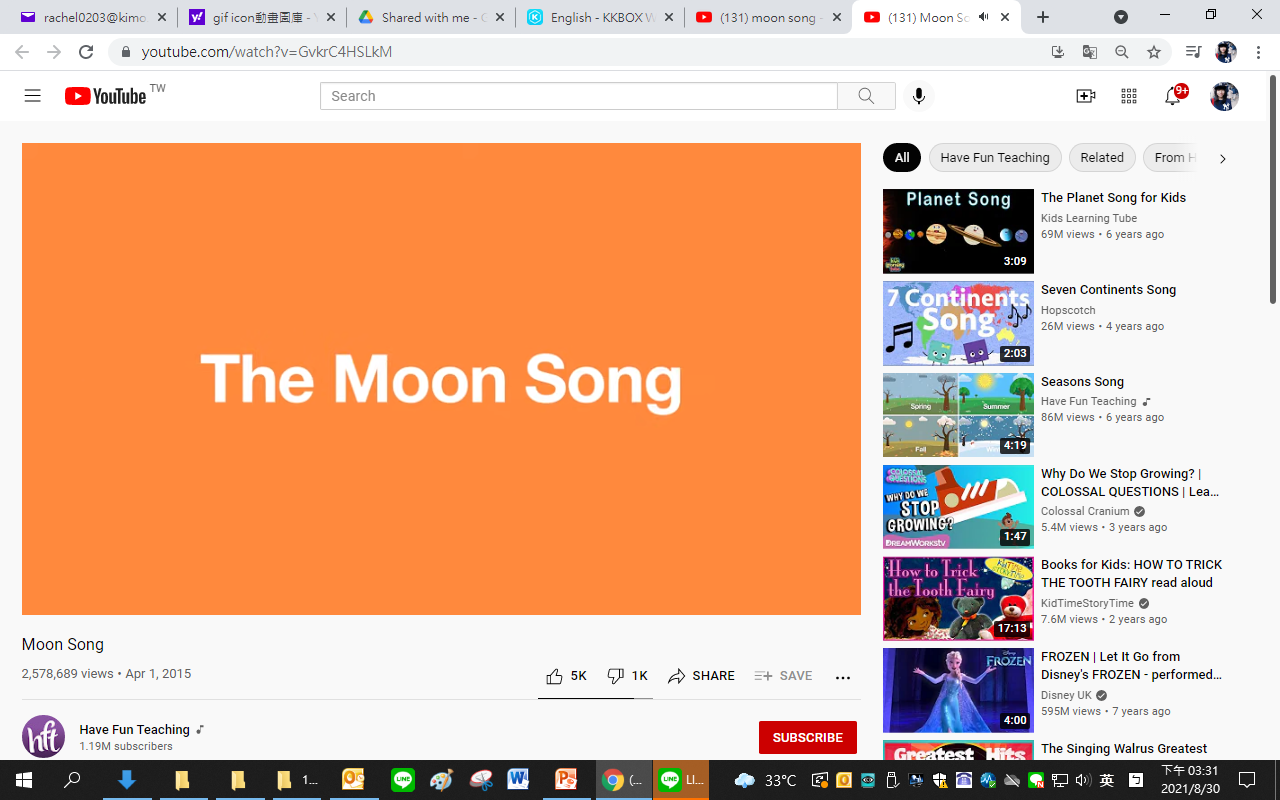 Mid Autumn Festival Folk Song
The Moon Song
此為網路資源，請點擊圖查看原影片
FunTube看世界
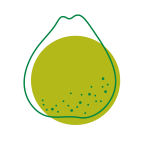 搭配差異化學習單(附件)
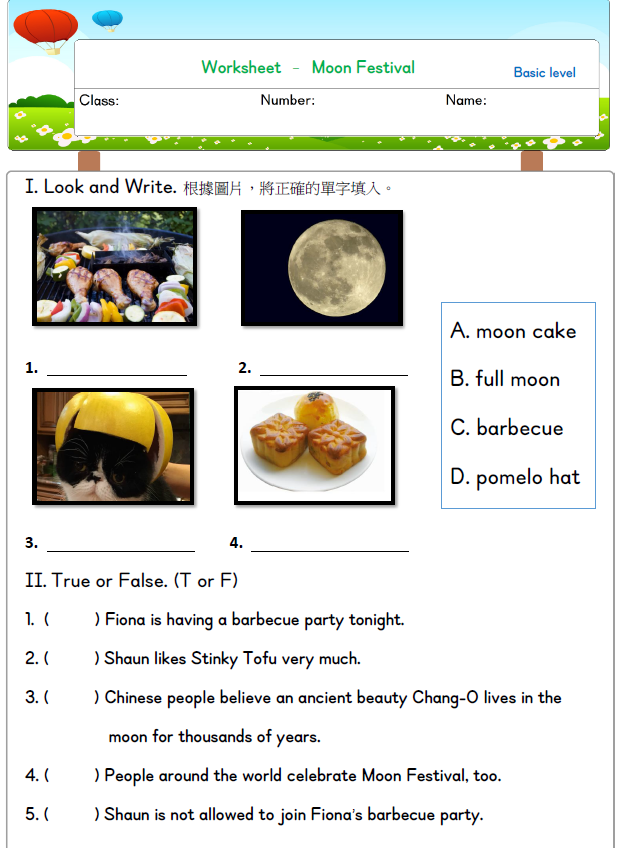 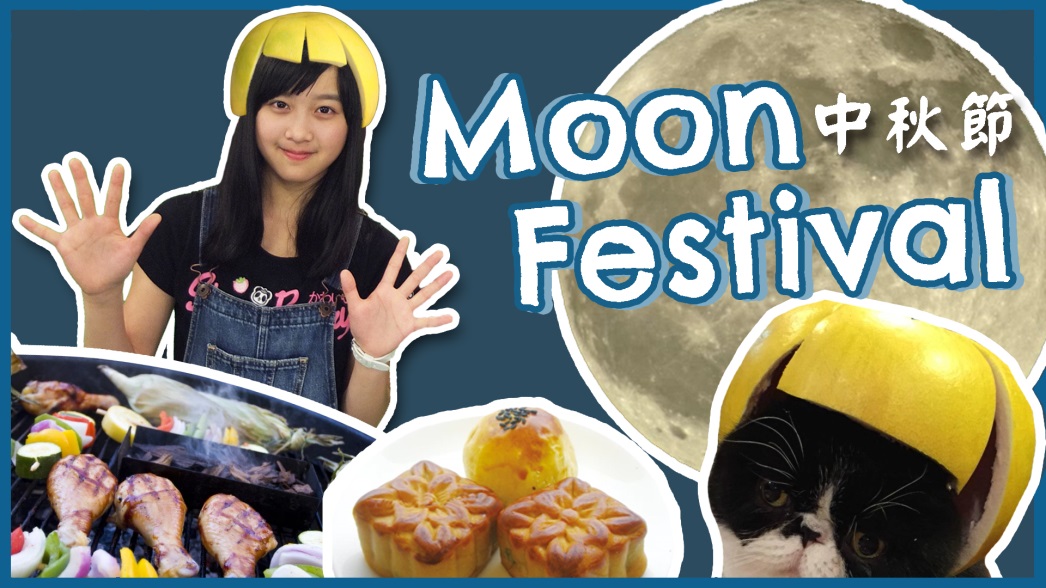 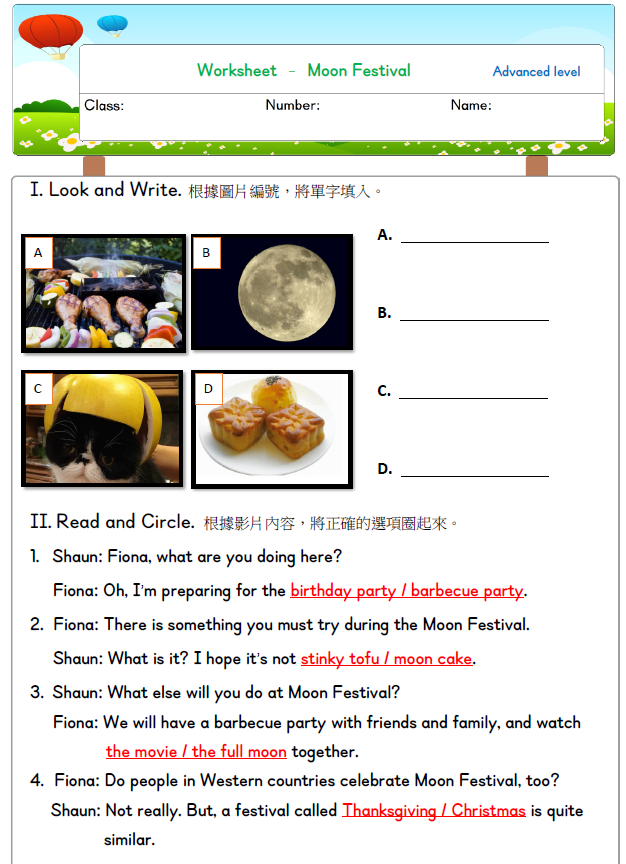 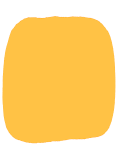 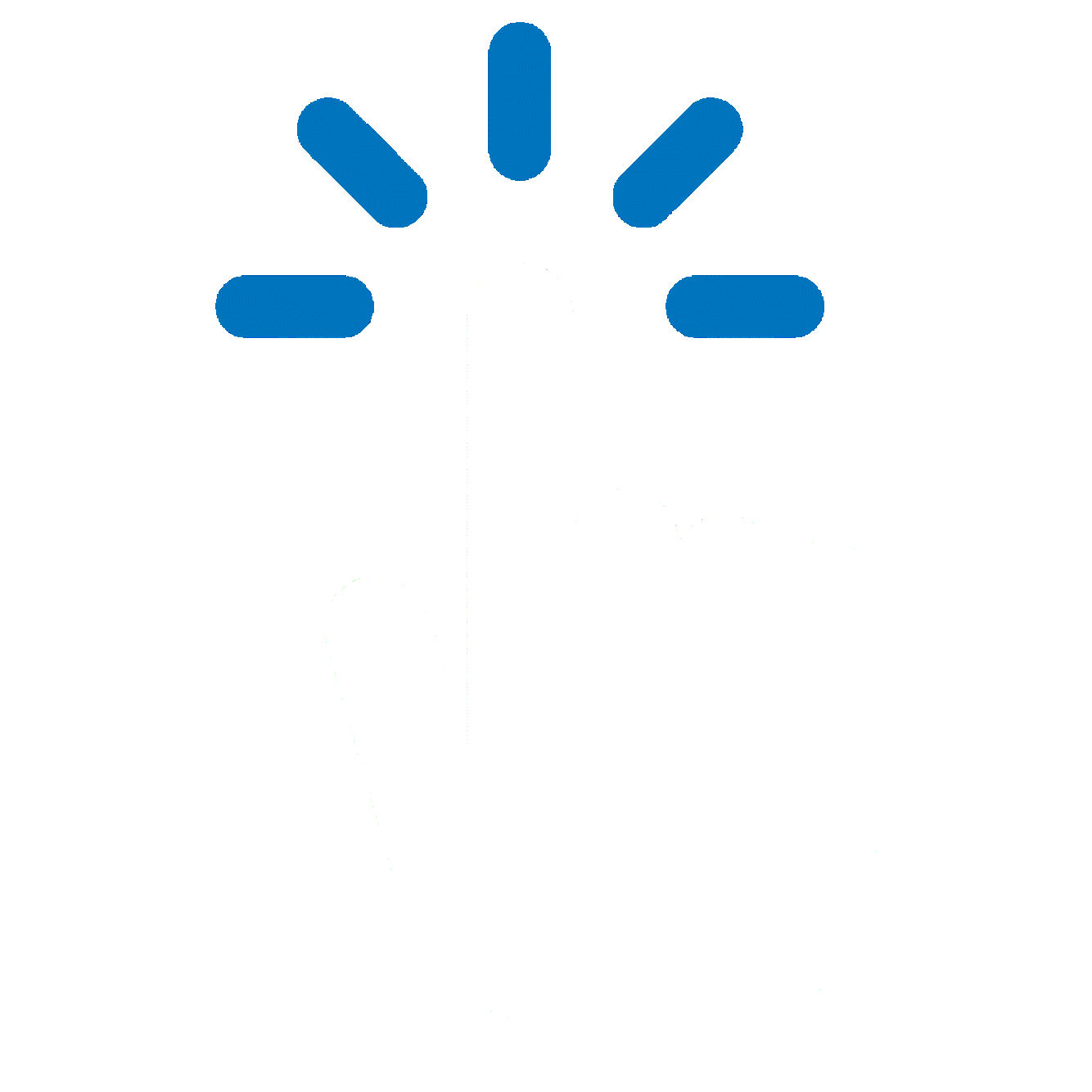 Videos
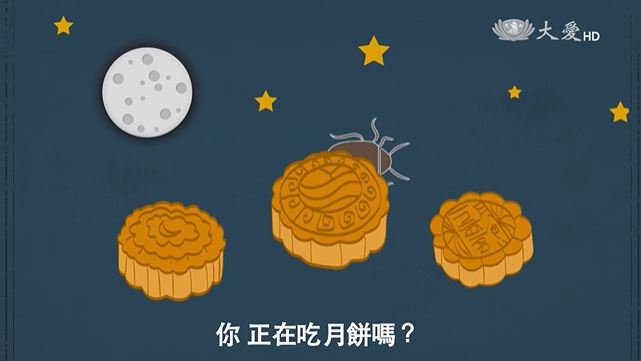 【月餅的由來】(中文)
【阿滴英文-中秋節單字】
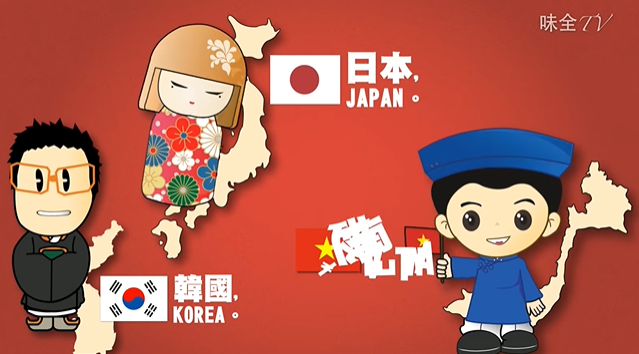 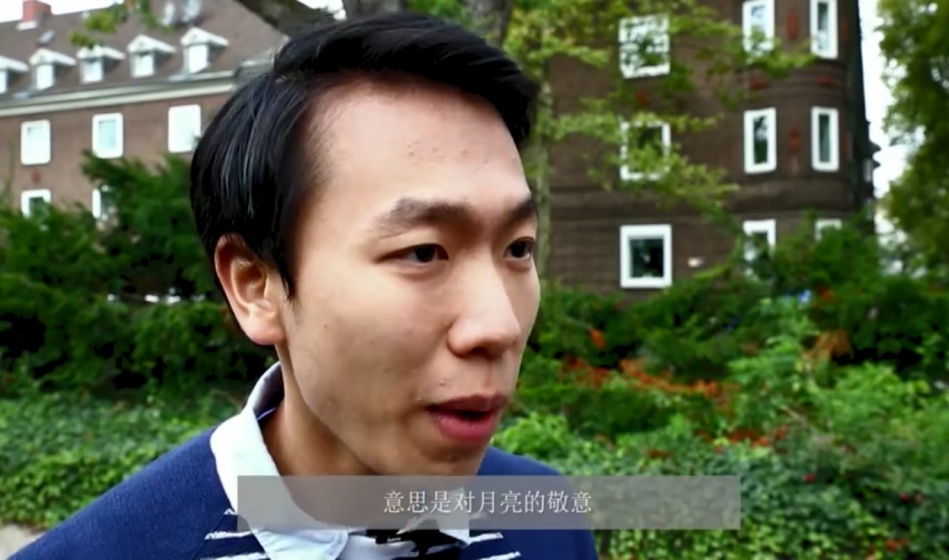 【世界各地的中秋習俗】(中文)
【 What is Mid Autumn Festival?】
此為網路資源，請點擊圖查看原影片
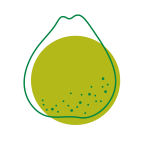 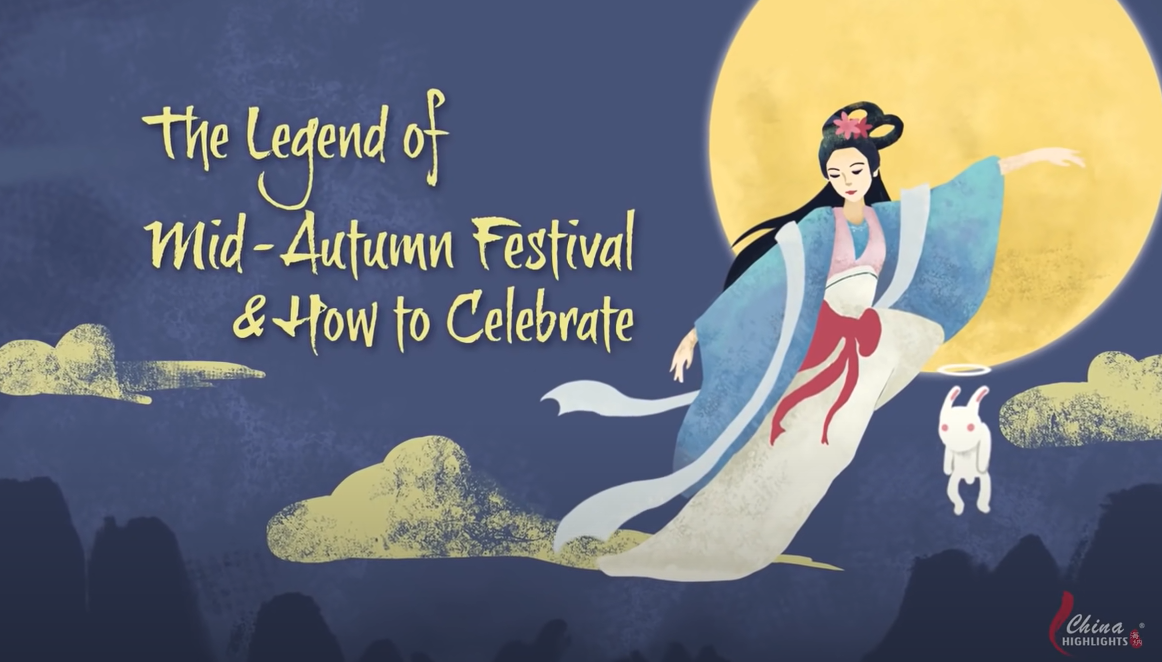 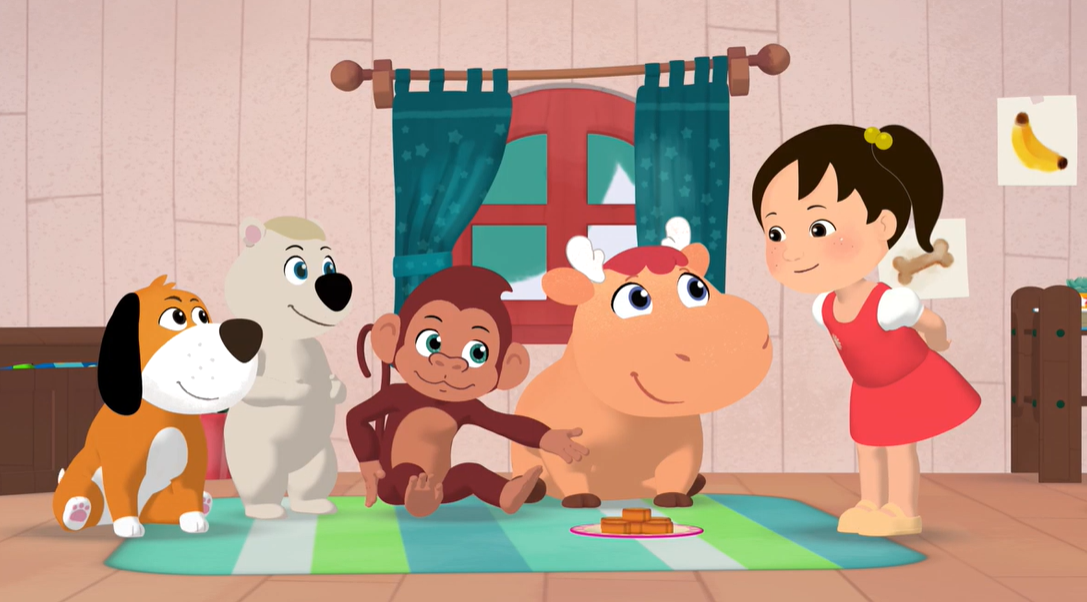 【Mid Autumn Festival story and how Chinese celebrate it】
【Mid-Autumn Moon Festival Cartoon】
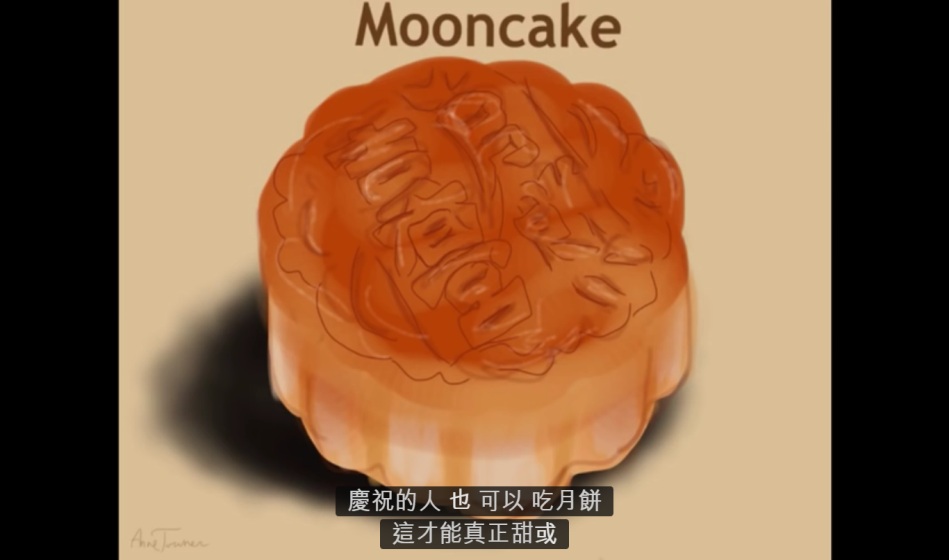 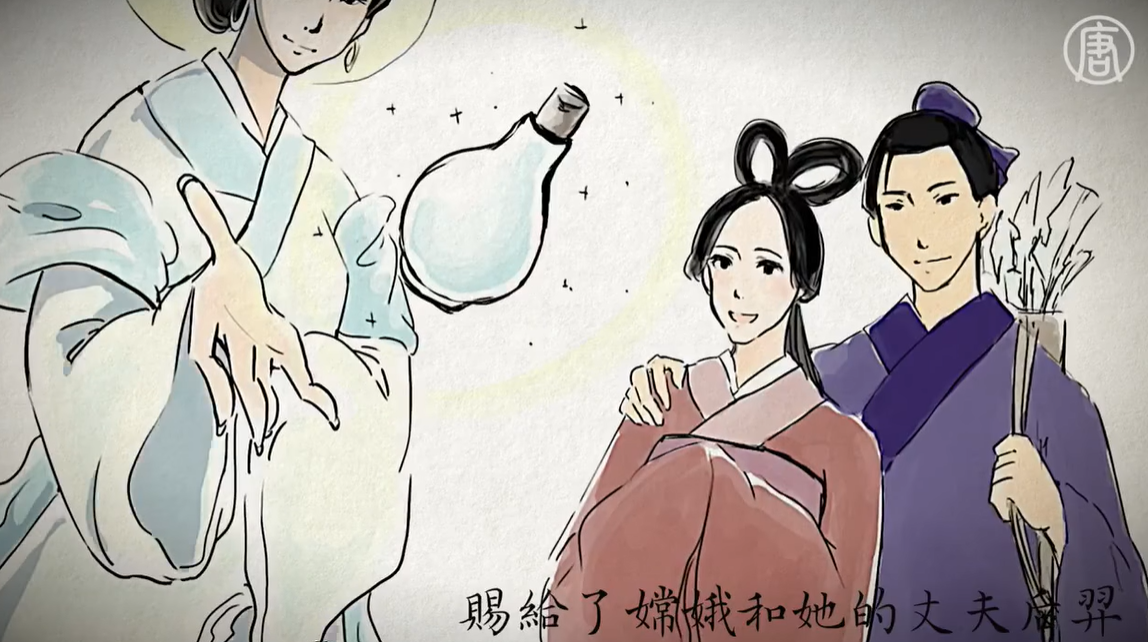 【 The Mid-Autumn Festival】(英文)
(需點下方字幕翻譯)
【嫦娥為何要奔月？】 (中文)
此為網路資源，請點擊圖查看原影片
數位互動練習
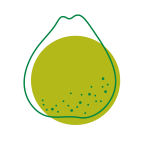 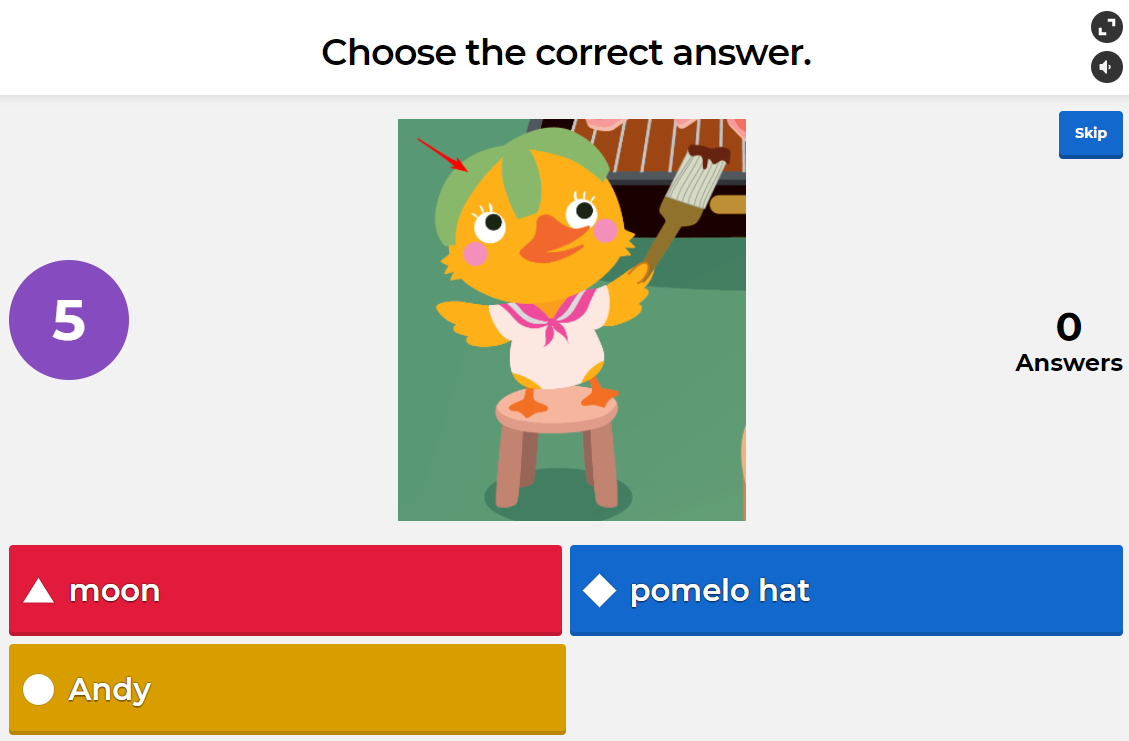 沒有平板也能玩(附件)
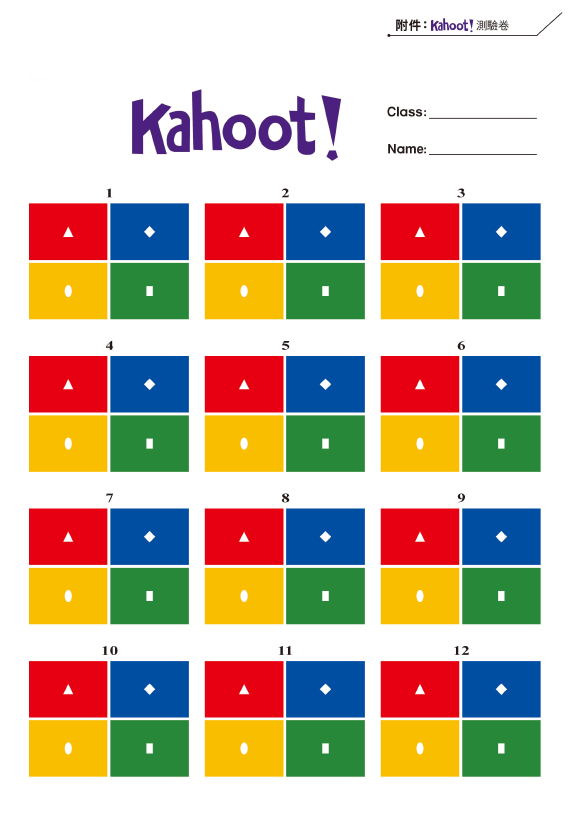 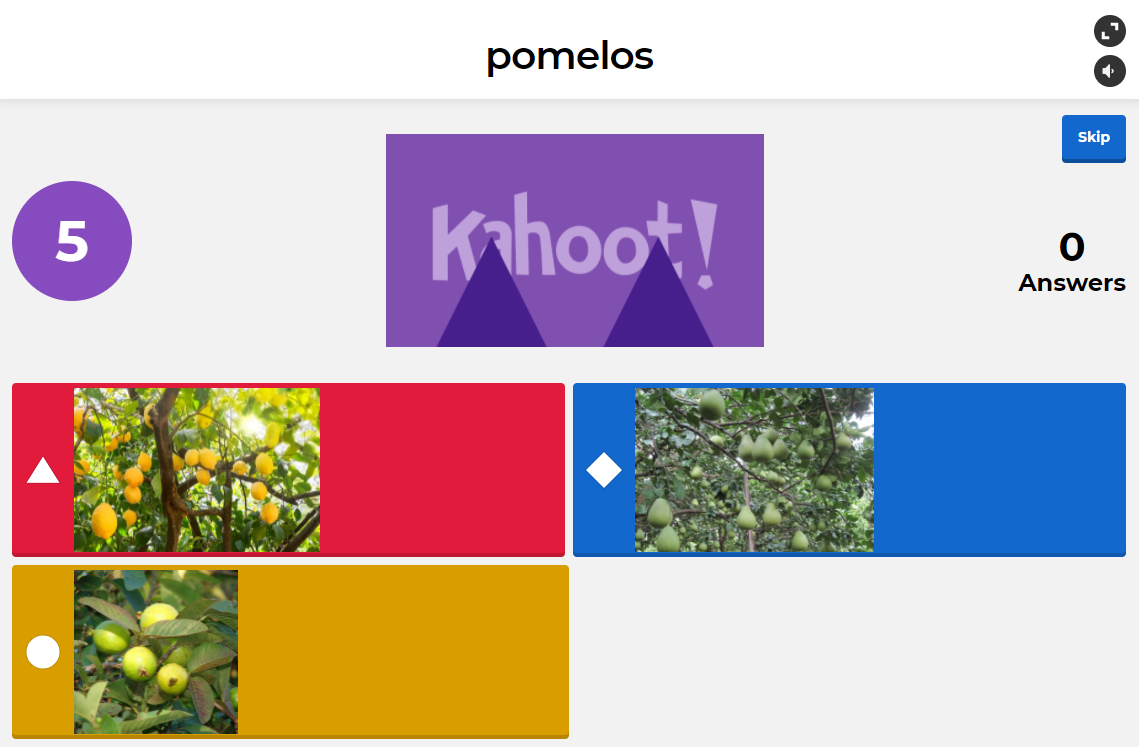 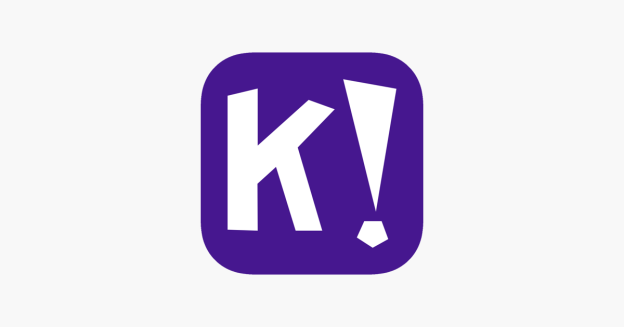 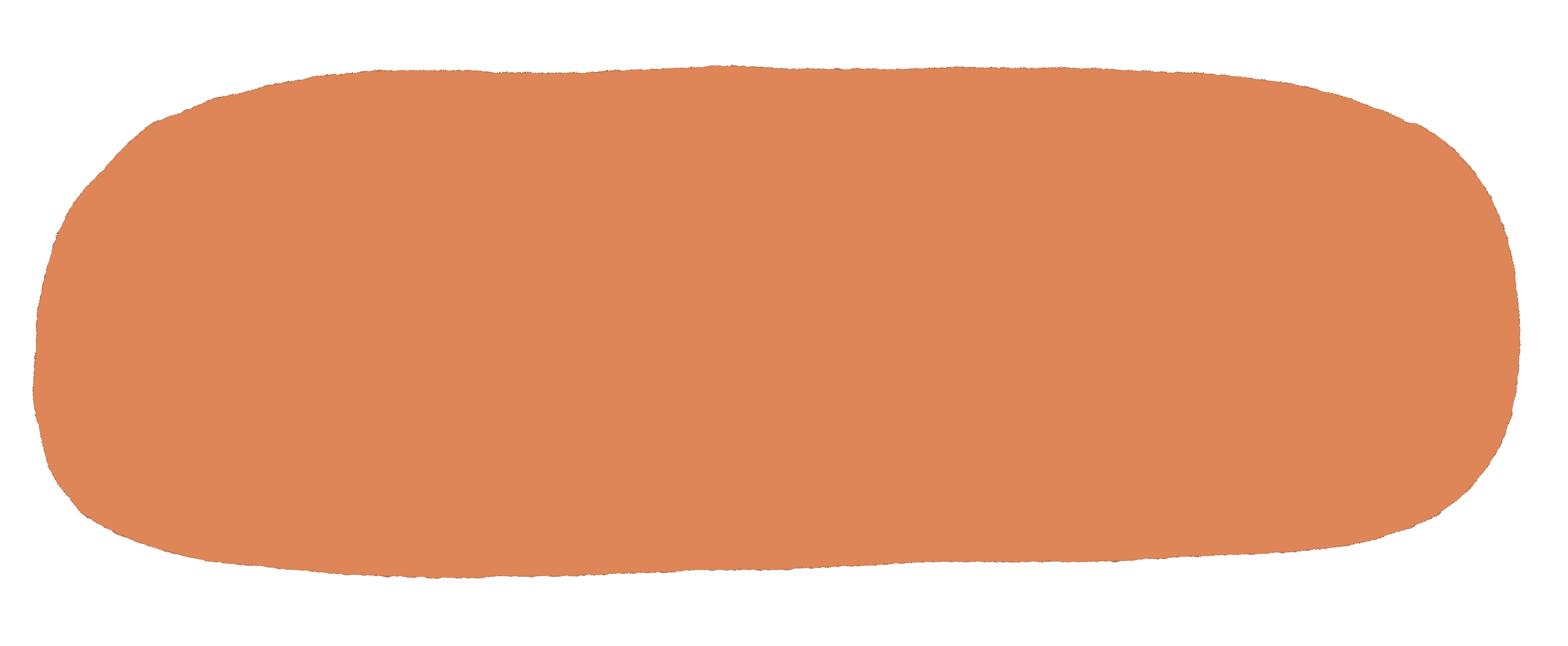 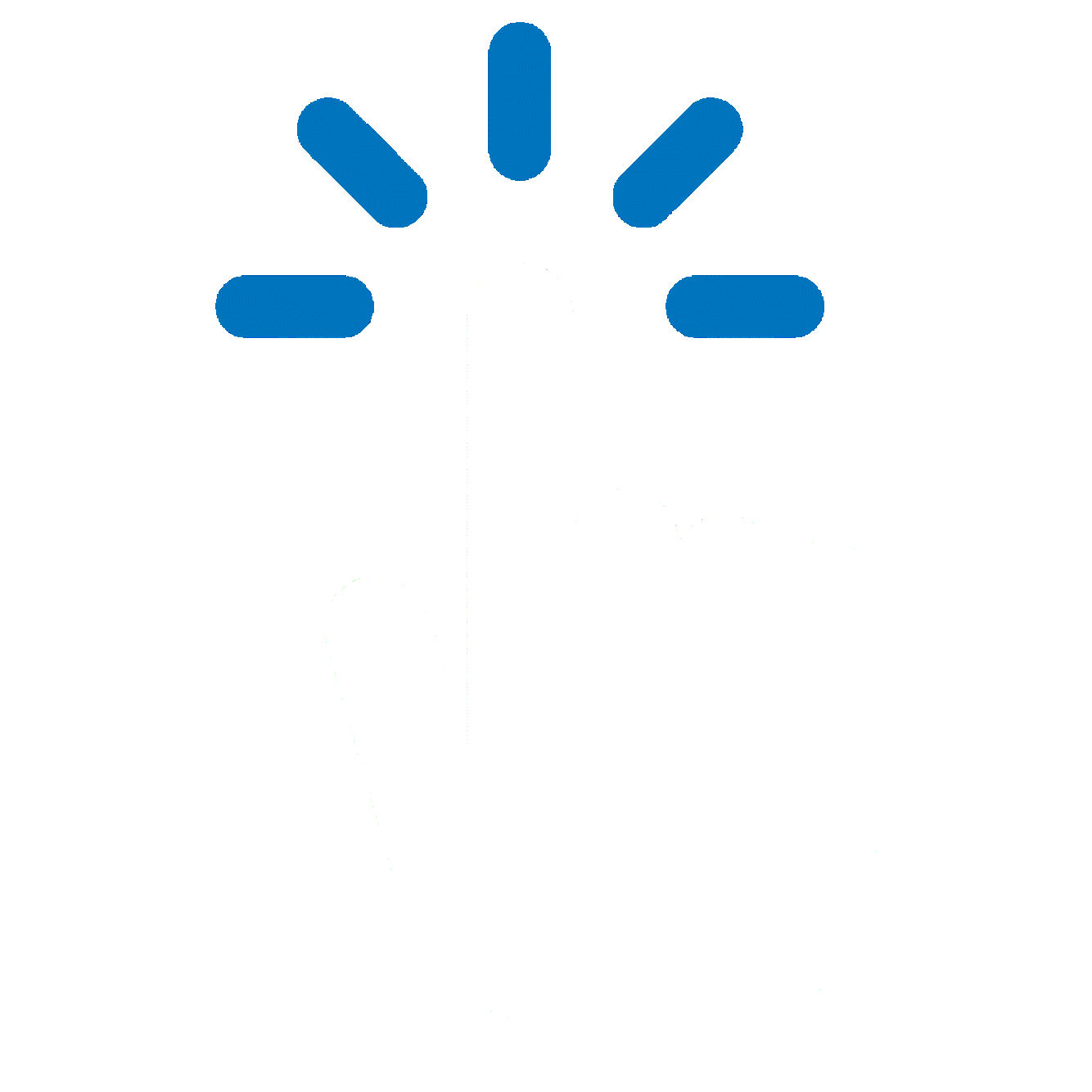 Play
Challenge Time!
1. Happy Moon Festival! I want to eat some _____ and make hats.


 cakes
 pomelos
 pumpkins
 rice dumplings
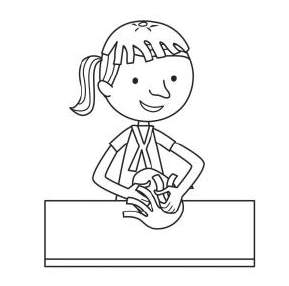 2. What do you do on Moon Festival?




 I eat cakes with my family.
 I have a barbecue with my family.
 I row a dragon boat with my friends.
 I go trick-or-treating with my friends.
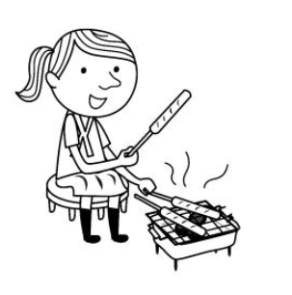 3. _____ is coming. I want to buy some moon cakes and pomelos.


 Easter
 Christmas
 Moon Festival
 Dragon Boat Festival
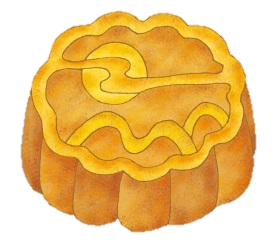 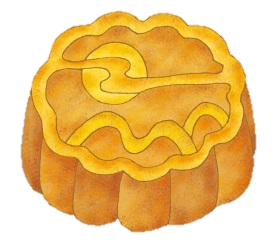 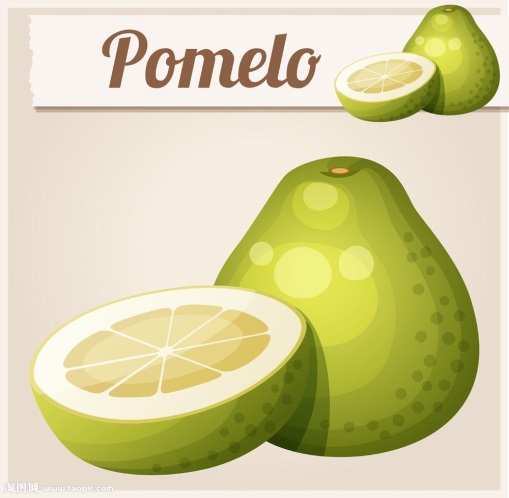 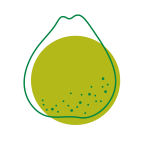 4. 






 Mother’s Day
 Moon Festival
 Chinese New Year
 Dragon Boat Festival
Think and Share
生活素養討論
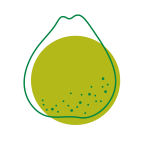 在台灣，中秋節大家常常會烤肉來慶祝，這是台灣特別的慶祝方式喔！


Which barbecued vegetables do you like?
除了烤肉類的食材外，你們家會烤蔬菜嗎？
你喜歡哪一種烤蔬菜呢？


除了烤肉和烤蔬菜，你還有烤過什麼特別的食材呢？快跟大家分享吧～
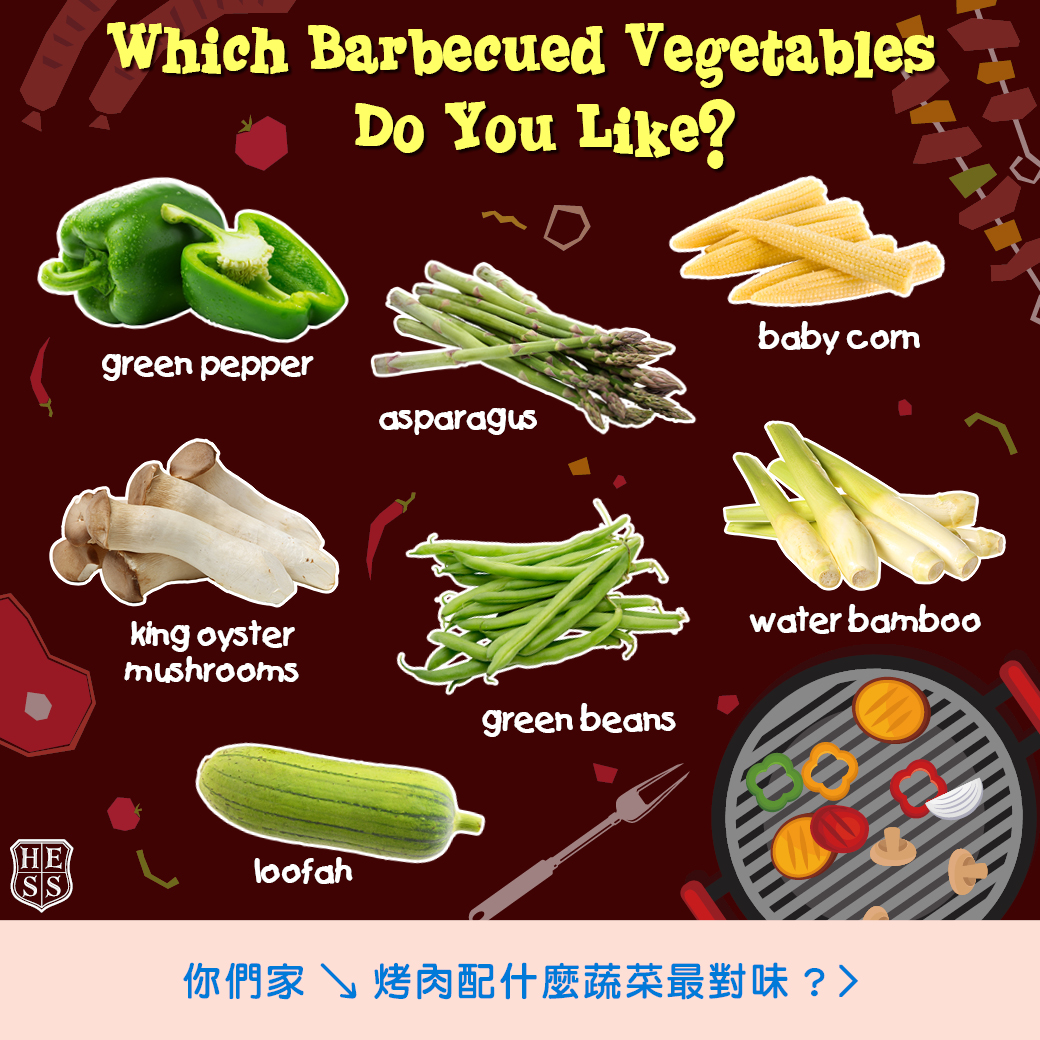 [Speaker Notes: 可以想想看還有沒有什麼其他的問題討論]
There are many flavors.
Some are salty, some are sweet.
月餅有很多口味，有些是鹹的，有些是甜的。
What special flavors have you tried?
你有嘗試過什麼特別口味的月餅嗎？
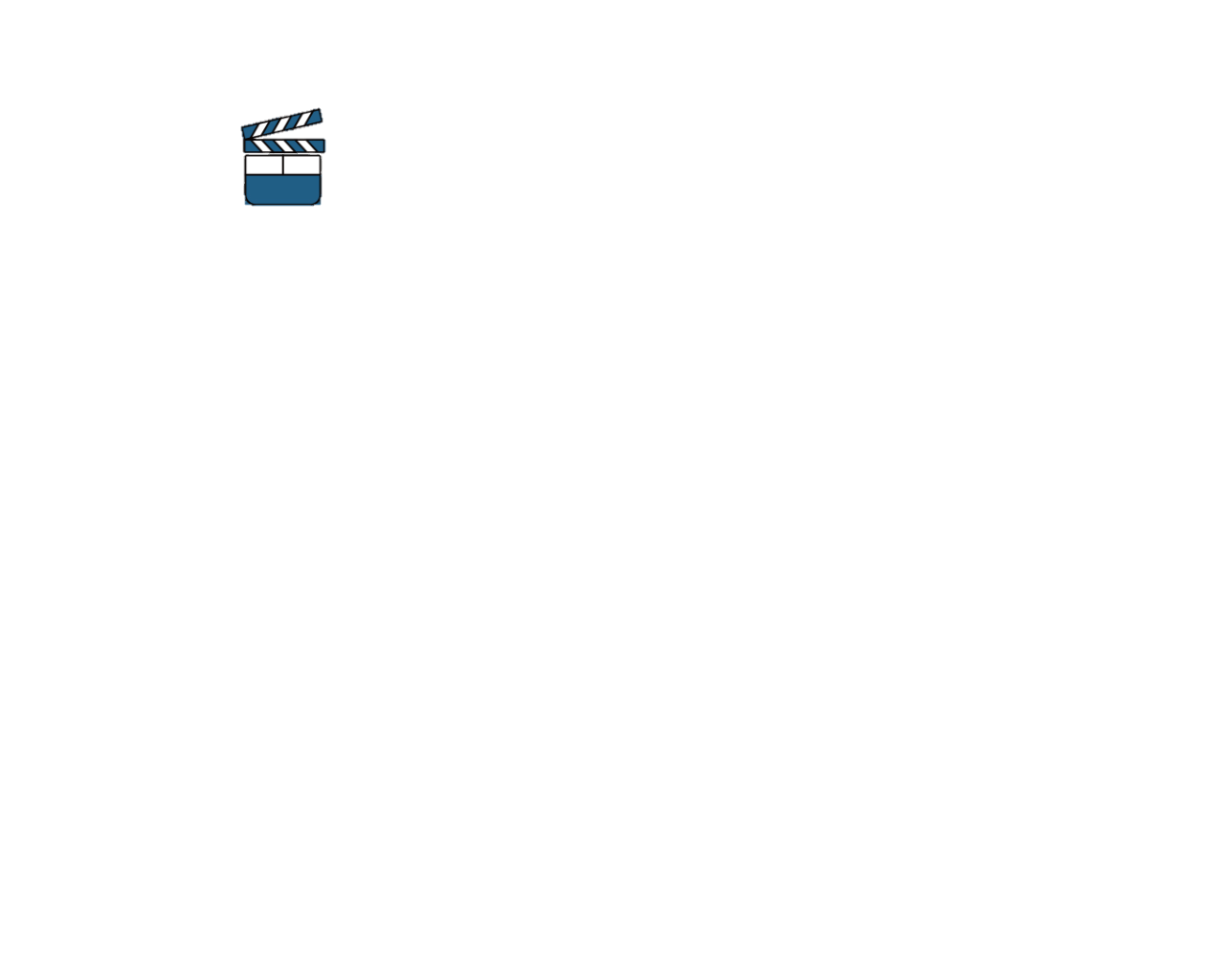 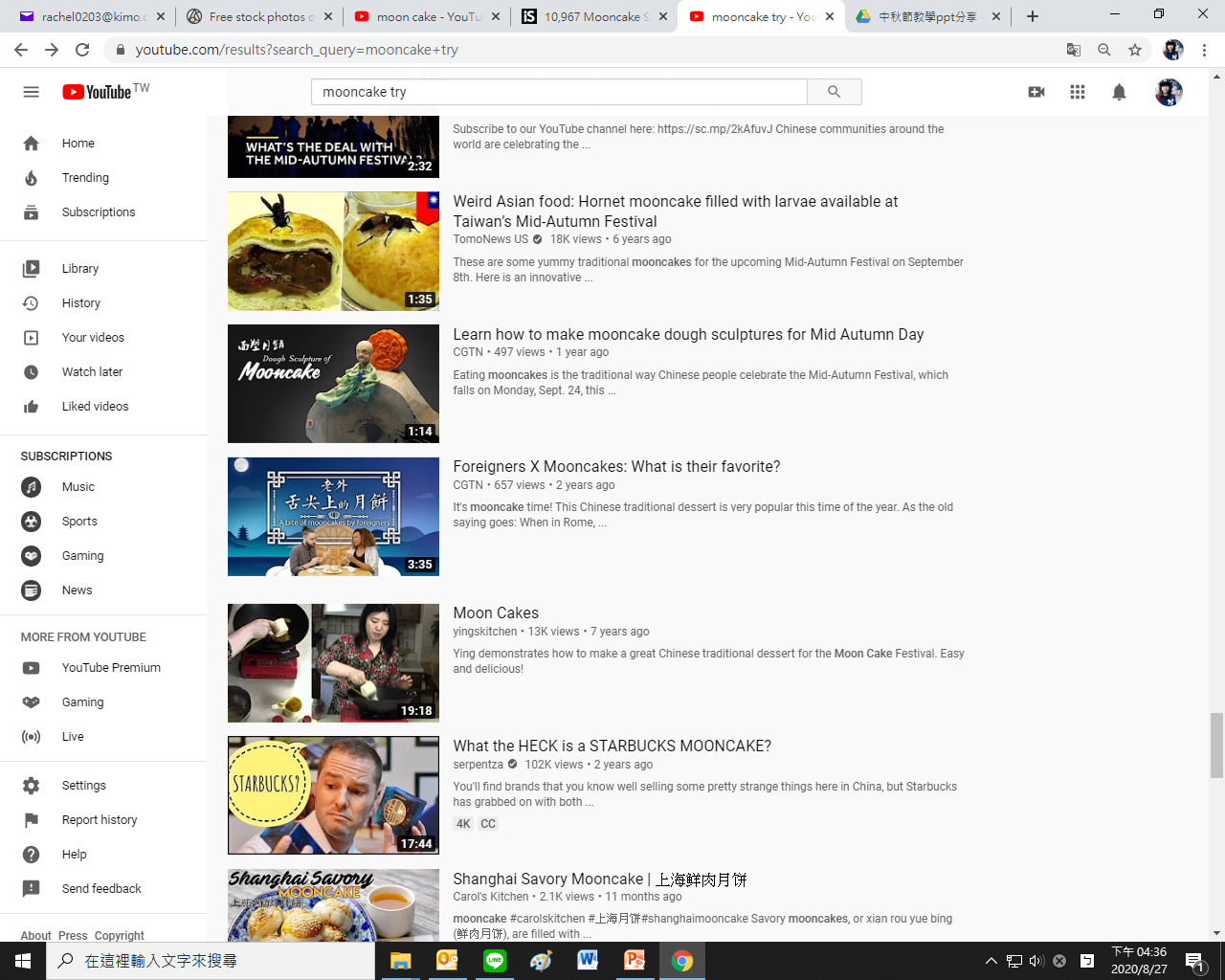 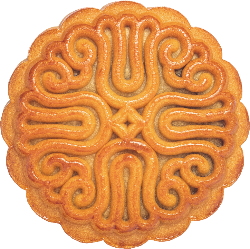 moon cake
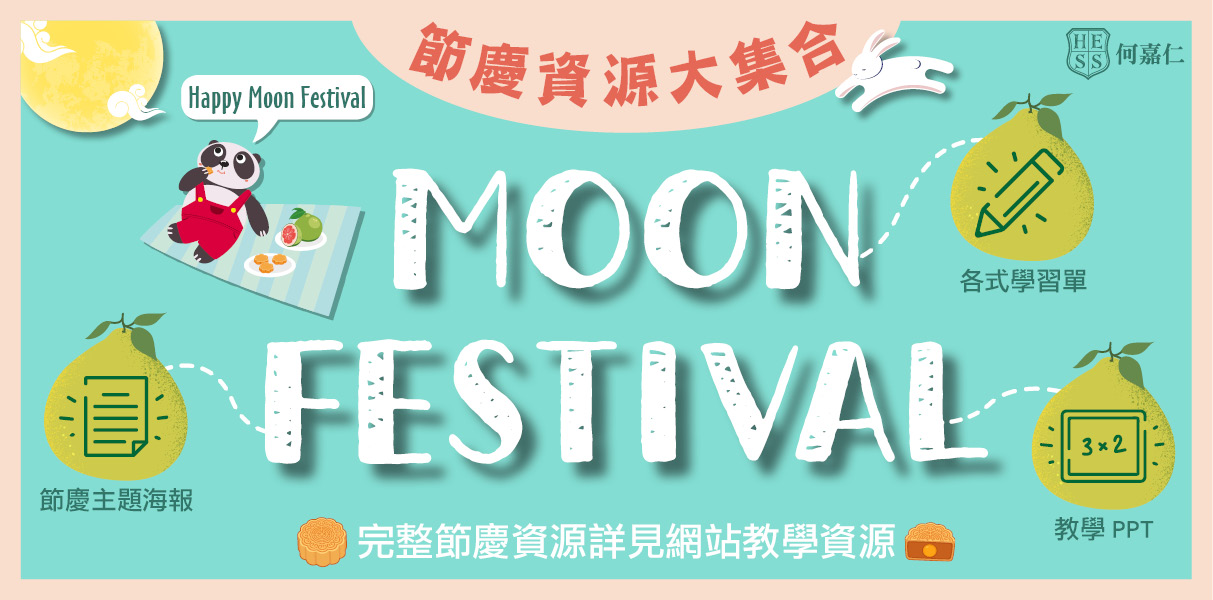